4857 SAYILI İŞ KANUNU
SUNUM PLANI
Amaç ve Kapsam
 Tanımlar 
 İş Sözleşmesi, Türleri ve Feshi
 Ücret
 İşin Düzenlenmesi
 Mazeret İzni
 Zamanaşımı Süresi
 Kıdem Tazminatı
2
[Speaker Notes: ***Bu bölüme giren notlar, Garamond 12 pt olarak yazılır.***

**Sunumun başında, dinleyicilere sunumda ele alınacak temel başlıkları aktarmak için burada maddeler halinde belirtiniz. (Garamond 28 pt)

Sunum Planı:  Garamond, asgari 36 font (BÜYÜK HARF)
İçerik Maddeleri: Garamond, asgari 28 font (İlk Harfler Büyük)
Yansı Numaraları: Garamond, 14 font (Mevcut Yansı No / Toplam Yansı No)

NOT:
«Toplam Yansı No» bilgisi, üst menüden «Görünüm» altındaki «Asıl Slayt»’a tıklandıktan sonra açılacak 2. yansı üzerinden düzetilebilir.
Gereken düzeltme yapıldıktan sonra «Asıl Görünümü Kapat» seçilerek normal görünüme dönülür.
Bu işlem sonrasında «Toplam Yansı No» bilgisinin otomatik olarak düzelmemesi halinde, üst menüde yer alan «Ekle» bölümünden «Slayt Numarası» seçilerek açılacak pencereden «Slayt numarası» kutucuğundaki işaret kaldırılarak «Tümüne Uygula» seçeneğine tıklanır.
Ardından, yine «Ekle» bölümünden «Slayt Numarası» seçilerek açılacak pencereden «Slayt numarası» kutucuğuna işaret konularak «Tümüne Uygula» seçeneğine tıklanır.]
AMAÇ VE KAPSAM
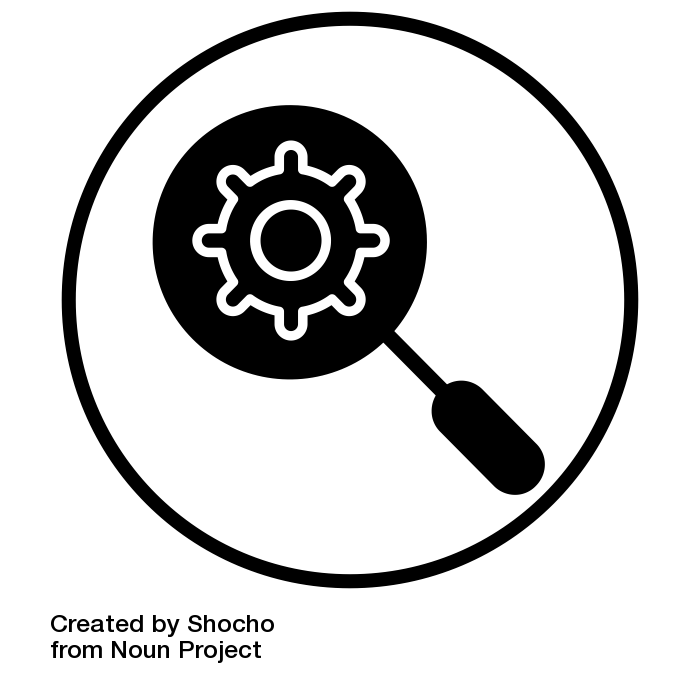 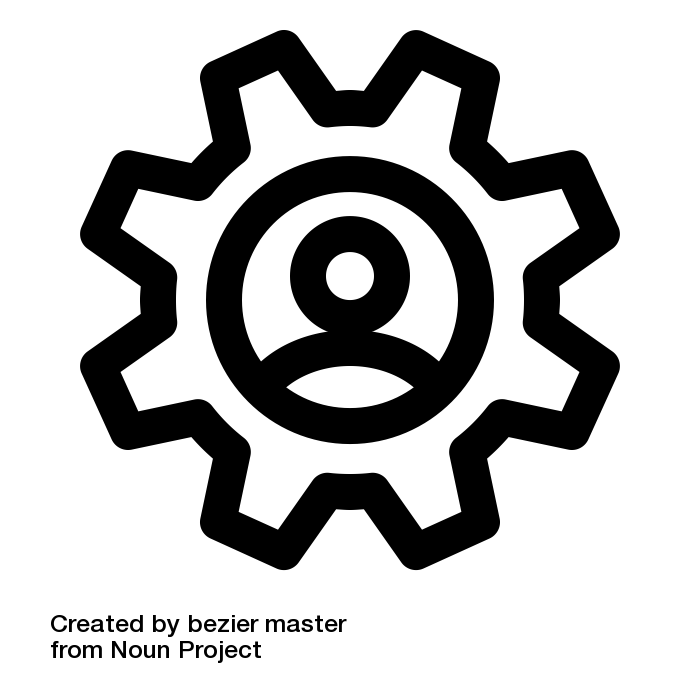 KAPSAM
AMAÇ
3
[Speaker Notes: Amaç
 İş Kanununun amacı işverenler ile bir iş sözleşmesine dayanarak çalıştırılan işçilerin çalışma şartları ve çalışma ortamına ilişkin hak ve sorumluluklarını düzenlemektir (İK 1/1 md.). 

Kapsam
İş Kanunu, 4 üncü maddesindeki istisnalar dışında kalan bütün işyerlerine, bu işyerlerinin işverenleri ile işveren vekillerine ve işçilerine faaliyet konularına bakılmaksızın uygulanır (İK ½ md.). 
Bu kapsamda İş Kanunu; sanayi, ticaret, madencilik, eğlence, hayır, eğitim gibi alanlarda faaliyet gösteren tüm işyerlerine (kamu-özel) ve bu alanda, bedeni veya fikri çalışma biçiminde bir ayrım yapmadan, çalışan herkese uygulanır.
Aşağıda belirtilen işlerde ve iş ilişkilerinde İş Kanunu hükümleri uygulanmaz. (İK 4. md.)
Deniz ve hava taşıma işlerinde, 
50 dahil) tarım ve orman işlerinin yapıldığı işyerlerinde veya işletmelerinde, 
Aile ekonomisi sınırları içinde kalan tarımla ilgili her çeşit yapı işleri, 
Bir ailenin üyeleri ve 3 üncü dereceye kadar (3 üncü derece dahil) hısımları arasında dışardan başka biri katılmayarak evlerde ve el sanatlarının yapıldığı işlerde, 
Ev hizmetlerinde, 
Çıraklar hakkında,
Sporcular hakkında, 
Rehabilite edilenler hakkında, 
507 sayılı Esnaf ve Sanatkârlar Kanununun 2 nci maddesinin tarifine uygun üç kişinin çalıştığı işyerlerinde.]
TANIMLAR
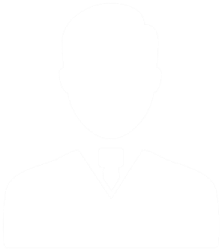 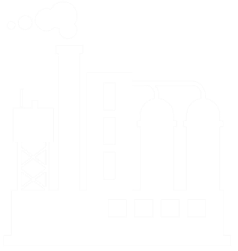 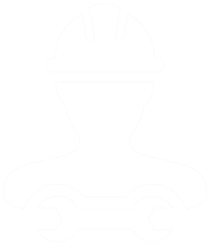 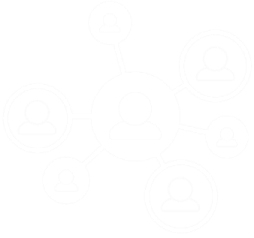 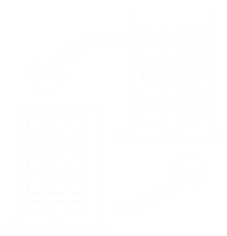 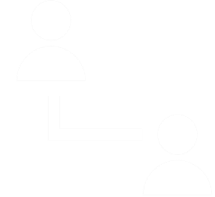 İŞ İLİŞKİSİ
ALT İŞVEREN
İŞVEREN VEKİLİ
İŞÇİ
İŞVEREN
İŞYERİ
4
[Speaker Notes: İşçi, bir iş sözleşmesine dayanarak çalışan gerçek kişidir.
İşveren, işçi çalıştıran gerçek veya tüzel kişi yahut tüzel kişiliği olmayan kurum ve kuruluşlarıdır.
İşyeri, işveren tarafından mal veya hizmet üretmek amacıyla maddî olan ve olmayan unsurlar ile işçinin birlikte örgütlendiği birimdir.
İş ilişkisi, işçi ile işveren arasında kurulan ilişkidir.
Bir işverenden, işyerinde yürüttüğü mal veya hizmet üretimine ilişkin yardımcı işlerinde veya asıl işin bir bölümünde işletmenin ve işin gereği ile teknolojik nedenlerle uzmanlık gerektiren işlerde iş alan ve bu iş için görevlendirdiği işçilerini sadece bu işyerinde aldığı işte çalıştıran diğer işveren ile iş aldığı işveren arasında kurulan ilişkiye asıl işveren-alt işveren ilişkisi denir. 
İşveren adına hareket eden ve işin, işyerinin ve işletmenin yönetiminde görev alan kimselere işveren vekili denir. İşveren vekilinin bu sıfatla işçilere karşı işlem ve yükümlülüklerinden doğrudan işveren sorumludur.]
İŞ SÖZLEŞMESİ
İşçi tarafının bağımlı olarak iş görmeyi, işveren tarafının da ücret ödemeyi üstlenmesinden oluşan iki taraflı bir sözleşmedir.
Kanunda aksi belirtilmedikçe özel bir şekle tâbi değildir. Süresi bir yıl ve daha fazla olan iş sözleşmelerinin yazılı şekilde yapılması zorunludur.
Yazılı sözleşme yapılmayan hallerde işveren işçiye en geç 2 ay içinde; genel ve özel çalışma koşullarını, günlük ya da haftalık çalışma süresini, temel ücreti ve varsa ücret eklerini, ücret ödeme dönemini, süresi belirli ise sözleşmenin süresini, fesih halinde tarafların uymak zorunda oldukları hükümleri gösteren yazılı bir belge vermekle yükümlüdür.
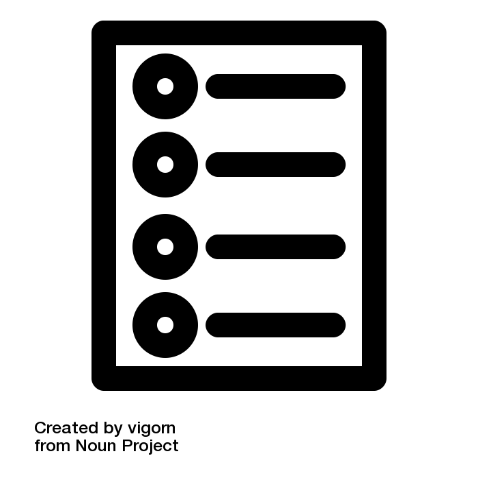 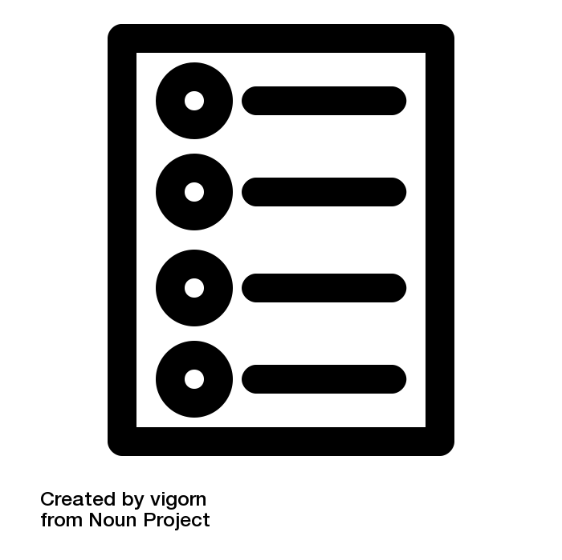 5
İŞ SÖZLEŞMESİNİN TÜRLERİ
Sürekli-Süreksiz İşlerdeki İş Sözleşmeleri
Takım Sözleşmesi İle Oluşturulan İş Sözleşmeleri
Belirli-Belirsiz Süreli İş Sözleşmeleri
Kısmi Süreli 
İş Sözleşmesi
Deneme Süreli 
İş Sözleşmesi
Tam Süreli 
İş Sözleşmesi
Uzaktan Çalışma
Çağrı Üzerine Çalışma
6
[Speaker Notes: İş Sözleşmesinin Türleri
Belirli Süreli İş Sözleşmesi: Belirli süreli işlerde veya belli bir işin tamamlanması veya belirli bir olgunun ortaya çıkması gibi objektif koşullara bağlı olarak işveren ile işçi arasında yazılı şekilde yapılan iş sözleşmesi belirli süreli iş sözleşmesidir. Belirli süreli iş sözleşmesi, esaslı bir neden olmadıkça, birden fazla üst üste yapılamaz ve yapıldığı durumlarda iş sözleşmesi başlangıçtan itibaren belirsiz süreli kabul edilir.
Belirsiz Süreli İş Sözleşmesi: İş ilişkisinin bir süreye bağlı olarak yapılmadığı sözleşme türleri belirsiz süreli sayılır. 
Kısmi Süreli İş Sözleşmesi: İşçinin normal haftalık çalışma süresinin, tam süreli iş sözleşmesiyle çalışan emsal işçiye göre önemli ölçüde daha az belirlenmesi durumunda sözleşme kısmî süreli iş sözleşmesidir. ** İş Kanununa İlişkin Çalışma Süreleri Yönetmeliği, «Kısmi Süreli Çalışma» başlıklı 6. maddesine göre, işyerinde tam süreli iş sözleşmesi ile yapılan emsal çalışmanın üçte ikisi oranına kadar yapılan çalışma kısmi süreli çalışmadır.
Tam Süreli İş Sözleşmesi: Emsal işçinin normal haftalık çalışma süresi temel alınarak yapılan iş sözleşmeleridir.
Çağrı Üzerine Çalışma: Yazılı sözleşme ile işçinin yapmayı üstlendiği işle ilgili olarak kendisine ihtiyaç duyulması halinde iş görme ediminin yerine getirileceğinin kararlaştırıldığı iş ilişkisidir.
Uzaktan Çalışma: İşçinin, işveren tarafından oluşturulan iş organizasyonu kapsamında iş görme edimini evinde ya da teknolojik iletişim araçları ile işyeri dışında yerine getirmesi esasına dayalı ve yazılı olarak kurulan iş ilişkisidir.
Deneme Süreli İş Sözleşmesi: Taraflarca iş sözleşmesine süresi en çok iki ay olmak üzere deneme süresi eklenebilir. Bu süre toplu iş sözleşmeleriyle dört aya kadar uzatılabilir. Deneme süresi içinde taraflar iş sözleşmesini bildirim süresine gerek olmaksızın ve tazminatsız feshedebilir.
Takım Sözleşmesi ile Oluşturulan İş Sözleşmeleri: Birden çok işçinin meydana getirdiği bir takımı temsilen bu işçilerden birinin, takım kılavuzu sıfatıyla işverenle yaptığı sözleşmeye takım sözleşmesi denir. Takım sözleşmesi, sözleşmede her işçinin kimliği ve alacağı ücret ayrı ayrı gösterilecek şekilde yazılı olarak yapılır.
Sürekli-Süreksiz İşlerdeki İş Sözleşmeleri: Nitelikleri bakımından en çok otuz iş günü süren işlere süreksiz iş, bundan fazla devam edenlere sürekli iş denir. Bu Kanunun 3, 8, 12, 13, 14, 15, 17, 23, 24, 25, 26, 27, 28, 29, 30, 31, 34, 53, 54, 55, 56, 57, 58, 59, 75, 80 ve geçici 6 ncı maddeleri süreksiz işlerde yapılan iş sözleşmelerinde uygulanmaz. Süreksiz işlerde, bu maddelerde düzenlenen konularda Borçlar Kanunu hükümleri uygulanır.]
GEÇİCİ İŞ İLİŞKİSİ
Geçici iş ilişkisi, özel istihdam bürosu aracılığıyla ya da holding bünyesi içinde veya aynı şirketler topluluğuna bağlı başka bir işyerinde görevlendirme yapılmak suretiyle kurulabilir.
İş Görme
İş Sözleşmesi
İşçi Sağlama Sözleşmesi
7
[Speaker Notes: Geçici iş ilişkisi, özel istihdam bürosu aracılığıyla ya da holding bünyesi içinde veya aynı şirketler topluluğuna bağlı başka bir işyerinde görevlendirme yapılmak suretiyle kurulabilir.
Özel istihdam bürosu aracılığıyla geçici iş ilişkisi, Türkiye İş Kurumunca izin verilen özel istihdam bürosunun bir işverenle geçici işçi sağlama sözleşmesi yaparak bir işçisini geçici olarak bu işverene devri ile kurulabilir.]
GEÇİCİ İŞ İLİŞKİSİ KURULABİLECEK DURUMLAR
8
[Speaker Notes: Özel istihdam bürosu aracılığıyla geçici iş ilişkisi, Türkiye İş Kurumunca izin verilen özel istihdam bürosunun bir işverenle geçici işçi sağlama sözleşmesi yaparak bir işçisini geçici olarak bu işverene devri ile ;
a) Bu Kanunun 13 üncü maddesinin beşinci fıkrası ile 74 üncü maddesinde belirtilen hâllerde, işçinin askerlik hizmeti hâlinde ve iş sözleşmesinin askıda kaldığı diğer hâllerde,
b) Mevsimlik tarım işlerinde,
c) Ev hizmetlerinde,
d) İşletmenin günlük işlerinden sayılmayan ve aralıklı olarak gördürülen işlerde,
e) İş sağlığı ve güvenliği bakımından acil olan işlerde veya üretimi önemli ölçüde etkileyen zorlayıcı nedenlerin ortaya çıkması hâlinde,
f) İşletmenin ortalama mal ve hizmet üretim kapasitesinin geçici iş ilişkisi kurulmasını gerektirecek ölçüde ve öngörülemeyen şekilde artması hâlinde,
g) Mevsimlik işler hariç dönemsellik arz eden iş artışları hâlinde,
kurulabilir.
Geçici işçi sağlama sözleşmesi ikinci fıkranın (a) bendinde sayılan hâllerin devamı süresince, (b) ve (c) bentlerinde sayılan hâllerde süre sınırı olmaksızın, diğer bentlerde sayılan hâllerde ise en fazla dört ay süreyle kurulabilir. Yapılan bu sözleşme ikinci fıkranın (g) bendi hariç toplam sekiz ayı geçmemek üzere en fazla iki defa yenilenebilir. Geçici işçi çalıştıran işveren, belirtilen sürenin sonunda aynı iş için altı ay geçmedikçe yeniden geçici işçi çalıştıramaz.
….
İşverenin, devir sırasında yazılı rızasını almak suretiyle bir işçisini, holding bünyesi içinde veya aynı şirketler topluluğuna bağlı başka bir işyerinde iş görme edimini yerine getirmek üzere geçici olarak devretmesi hâlinde de geçici iş ilişkisi kurulmuş olur. Bu fıkra kapsamında geçici iş ilişkisi, yazılı olarak altı ayı geçmemek üzere kurulabilir ve en fazla iki defa yenilenebilir. İşçisini geçici olarak devreden işverenin ücret ödeme yükümlülüğü devam eder. Geçici iş ilişkisi kurulan işveren, işçinin kendisinde çalıştığı sürede ödenmeyen ücretinden, işçiyi gözetme borcundan ve sosyal sigorta primlerinden, devreden işveren ile birlikte sorumludur. Dördüncü, beşinci, onuncu ve on dördüncü fıkralar ve dokuzuncu fıkranın (a) ve (f) bentleri ile (d) bendinin birinci cümlesinde düzenlenen hak ve yükümlülükler bu fıkraya göre kurulan geçici iş ilişkisinde de uygulanır.]
SÜRELİ FESİH
Belirsiz süreli iş sözleşmelerinin feshinden önce durumun diğer tarafa bildirilmesi gerekir.
Bildirim süreleri;
6 aydan az / 2 hafta
6 aydan 1,5 yıla kadar / 4 hafta
1,5 yıldan 3 yıla kadar / 6 hafta
3 yıldan fazla / 8 hafta
Bildirim şartına uymayan taraf, bildirim süresine ilişkin ücret tutarında tazminat ödemek zorundadır.
Bildirim süreleri içinde işveren, işçiye iş saatleri içinde ve ücret kesintisi yapmadan günde iki saatten az olmamak üzere yeni iş arama izni vermeye mecburdur.
9
[Speaker Notes: Belirsiz süreli iş sözleşmelerinin feshinden önce durumun diğer tarafa bildirilmesi gerekir.
İş sözleşmeleri;
a) İşi altı aydan az sürmüş olan işçi için, bildirimin diğer tarafa yapılmasından başlayarak iki hafta sonra, 
b) İşi altı aydan birbuçuk yıla kadar sürmüş olan işçi için, bildirimin diğer tarafa yapılmasından başlayarak dört hafta sonra,
c) İşi birbuçuk yıldan üç yıla kadar sürmüş olan işçi için, bildirimin diğer tarafa yapılmasından başlayarak altı hafta sonra, 
d) İşi üç yıldan fazla sürmüş işçi için, bildirim yapılmasından başlayarak sekiz hafta sonra,
Feshedilmiş sayılır. 
Bu süreler asgari olup sözleşmeler ile artırılabilir. 
Bildirim şartına uymayan taraf, bildirim süresine ilişkin ücret tutarında tazminat ödemek zorundadır. 
İşveren bildirim süresine ait ücreti peşin vermek suretiyle iş sözleşmesini feshedebilir. 

Yeni iş arama izni;
Bildirim süreleri içinde işveren, işçiye yeni bir iş bulması için gerekli olan iş arama iznini iş saatleri içinde ve ücret kesintisi yapmadan vermeye mecburdur. İş arama izninin süresi günde iki saatten az olamaz ve işçi isterse iş arama izin saatlerini birleştirerek toplu kullanabilir. Ancak iş arama iznini toplu kullanmak isteyen işçi, bunu işten ayrılacağı günden evvelki günlere rastlatmak ve bu durumu işverene bildirmek zorundadır.]
GEÇERLİ SEBEP
Otuz veya daha fazla işçi çalıştıran işyerlerinde en az altı aylık kıdemi olan işçinin belirsiz süreli iş sözleşmesini fesheden işveren, işçinin yeterliliğinden veya davranışlarından ya da işletmenin, işyerinin veya işin gereklerinden kaynaklanan geçerli bir sebebe dayanmak zorundadır.
Yer altı işlerinde çalışan işçilerde kıdem şartı aranmaz.
10
[Speaker Notes: Özellikle aşağıdaki hususlar fesih için geçerli bir sebep oluşturmaz:
a) Sendika üyeliği veya çalışma saatleri dışında veya işverenin rızası ile çalışma saatleri içinde sendikal faaliyetlere katılmak.
b) İşyeri sendika temsilciliği yapmak.
c) Mevzuattan veya sözleşmeden doğan haklarını takip veya yükümlülüklerini yerine getirmek için işveren aleyhine idari veya adli makamlara başvurmak veya bu hususta başlatılmış sürece katılmak.
d) Irk, renk, cinsiyet, medeni hal, aile yükümlülükleri, hamilelik, doğum, din, siyasi görüş ve benzeri nedenler. 
e) 74 üncü maddede öngörülen ve kadın işçilerin çalıştırılmasının yasak olduğu sürelerde işe gelmemek. 
f) Hastalık veya kaza nedeniyle 25 inci maddenin (I) numaralı bendinin (b) alt bendinde öngörülen bekleme süresinde işe geçici devamsızlık.]
FESİHTE USUL VE İTİRAZ
İşveren fesih bildirimini yazılı olarak yapmak ve fesih sebebini açık ve kesin bir şekilde belirtmek zorundadır.
İş sözleşmesi feshedilen işçi, bir ay içinde işe iade talebiyle arabulucuya başvurmak zorundadır.
Feshin geçerli bir sebebe dayandığını ispat yükümlülüğü işverene aittir.
Arabuluculuk faaliyeti sonunda anlaşmaya varılamaması hâlinde, iki hafta içinde iş mahkemesinde dava açılabilir.
11
[Speaker Notes: Sözleşmenin Feshinde Usul:
İşveren fesih bildirimini yazılı olarak yapmak ve fesih sebebini açık ve kesin bir şekilde belirtmek zorundadır. 
Hakkındaki iddialara karşı savunmasını almadan bir işçinin belirsiz süreli iş sözleşmesi, o işçinin davranışı veya verimi ile ilgili nedenlerle feshedilemez. 

Fesih Bildirimine İtiraz ve Usul:
İş sözleşmesi feshedilen işçi, fesih bildiriminde sebep gösterilmediği veya gösterilen sebebin geçerli bir sebep olmadığı iddiası ile fesih bildiriminin tebliği tarihinden itibaren bir ay içinde işe iade talebiyle, İş Mahkemeleri Kanunu hükümleri uyarınca arabulucuya başvurmak zorundadır. Arabuluculuk faaliyeti sonunda anlaşmaya varılamaması hâlinde, son tutanağın düzenlendiği tarihten itibaren, iki hafta içinde iş mahkemesinde dava açılabilir. 

Taraflar anlaşırlarsa uyuşmazlık aynı sürede iş mahkemesi yerine özel hakeme de götürülebilir. Arabulucuya başvurmaksızın doğrudan dava açılması sebebiyle davanın usulden reddi hâlinde ret kararı taraflara resen tebliğ edilir. Kesinleşen ret kararının da resen tebliğinden itibaren iki hafta içinde arabulucuya başvurulabilir. 

Feshin geçerli bir sebebe dayandığını ispat yükümlülüğü işverene aittir. İşçi, feshin başka bir sebebe dayandığını iddia ettiği takdirde, bu iddiasını ispatla yükümlüdür.]
ARABULUCULUK
Kanuna, bireysel veya toplu iş sözleşmesine dayanan işçi veya işveren alacağı ve tazminatı ile işe iade talebiyle açılan davalarda, arabulucuya başvurulmuş olması dava şartıdır.
Başvuru karşı tarafın, yerleşim yerindeki veya işin yapıldığı yerdeki arabuluculuk bürosuna yapılır.
Arabulucu, yapılan başvuruyu görevlendirildiği tarihten itibaren üç hafta içinde sonuçlandırır. Bu süre zorunlu hâllerde en fazla bir hafta uzatılabilir.
Tarafların arabuluculuk faaliyeti sonunda anlaşmaları hâlinde, arabuluculuk ücreti, aksi kararlaştırılmadıkça taraflarca eşit şekilde karşılanır.
12
[Speaker Notes: İşçinin iş akdinin devam etmesi kaydıyla, iş mevzuatının uygulaması ile ilgili somut şikayetlerinin bulunması ve bunların idari yönden incelenmesini talep etmesi halinde, şikayete konu işyerinin unvan ve adresini belirtmek suretiyle işyerinin bulunduğu ildeki Çalışma ve İş Kurumu İl Müdürlüğü'ne veya Bakanlığımıza dilekçe ile başvurabilmektedir. 
Kanuna, bireysel veya toplu iş sözleşmesine dayanan işçi veya işveren alacağı ve tazminatı ile işe iade talebiyle açılan davalarda, arabulucuya başvurulmuş olması dava şartıdır. 
Başvuru karşı tarafın, karşı taraf birden fazla ise bunlardan birinin yerleşim yerindeki veya işin yapıldığı yerdeki arabuluculuk bürosuna, arabuluculuk bürosu kurulmayan yerlerde ise görevlendirilen sulh hukuk mahkemesi yazı işleri müdürlüğüne yapılır.
Arabulucu, komisyon başkanlıklarına bildirilen listeden büro tarafından belirlenir. Ancak tarafların listede yer alan herhangi bir arabulucu üzerinde anlaşmaları hâlinde bu arabulucu görevlendirilir.
Arabulucu, yapılan başvuruyu görevlendirildiği tarihten itibaren üç hafta içinde sonuçlandırır. Bu süre zorunlu hâllerde arabulucu tarafından en fazla bir hafta uzatılabilir.
Arabulucu, taraflara ulaşılamaması, taraflar katılmadığı için görüşme yapılamaması yahut yapılan görüşmeler sonucunda anlaşmaya varılması veya varılamaması hâllerinde arabuluculuk faaliyetini sona erdirir ve son tutanağı düzenleyerek durumu derhâl arabuluculuk bürosuna bildirir. 
Tarafların arabuluculuk faaliyeti sonunda anlaşmaları hâlinde, arabuluculuk ücreti, Arabuluculuk Asgari Ücret Tarifesinin eki Arabuluculuk Ücret Tarifesinin İkinci Kısmına göre aksi kararlaştırılmadıkça taraflarca eşit şekilde karşılanır. 
Arabuluculuk faaliyeti sonunda taraflara ulaşılamaması, taraflar katılmadığı için görüşme yapılamaması veya iki saatten az süren görüşmeler sonunda tarafların anlaşamamaları hâllerinde, iki saatlik ücret tutarı Tarifenin Birinci Kısmına göre Adalet Bakanlığı bütçesinden ödenir. İki saatten fazla süren görüşmeler sonunda tarafların anlaşamamaları hâlinde ise iki saati aşan kısma ilişkin ücret aksi kararlaştırılmadıkça taraflarca eşit şekilde Tarifenin Birinci Kısmına göre karşılanır.]
GEÇERSİZ SEBEPLE YAPILAN FESHİN SONUÇLARI
İşverence geçerli sebep gösterilmediği veya gösterilen sebebin geçerli olmadığı mahkemece veya özel hakem tarafından tespit edilerek feshin geçersizliğine karar verildiğinde, işveren, işçiyi bir ay içinde işe başlatmak zorundadır.
İşçiyi başvurusu üzerine işveren bir ay içinde işe başlatmaz ise, işçiye en az dört aylık ve en çok sekiz aylık ücreti tutarında tazminat ödemekle yükümlü olur.
Kararın kesinleşmesine kadar çalıştırılmadığı süre için işçiye en çok dört aya kadar doğmuş bulunan ücret ve diğer hakları ödenir.
13
[Speaker Notes: İşverence geçerli sebep gösterilmediği veya gösterilen sebebin geçerli olmadığı mahkemece veya özel hakem tarafından tespit edilerek feshin geçersizliğine karar verildiğinde, işveren, işçiyi bir ay içinde işe başlatmak zorundadır. İşçiyi başvurusu üzerine işveren bir ay içinde işe başlatmaz ise, işçiye en az dört aylık ve en çok sekiz aylık ücreti tutarında tazminat ödemekle yükümlü olur. 
Mahkeme veya özel hakem feshin geçersizliğine karar verdiğinde, işçinin işe başlatılmaması halinde ödenecek tazminat miktarını da belirler. 
Kararın kesinleşmesine kadar çalıştırılmadığı süre için işçiye en çok dört aya kadar doğmuş bulunan ücret ve diğer hakları ödenir.]
ÇALIŞMA KOŞULLARINDA DEĞİŞİKLİK
İşveren, çalışma koşullarında esaslı bir değişikliği ancak durumu işçiye yazılı olarak bildirmek suretiyle yapabilir.
Bu şekle uygun olarak yapılmayan ve işçi tarafından altı işgünü içinde yazılı olarak kabul edilmeyen değişiklikler işçiyi bağlamaz.
Taraflar aralarında anlaşarak çalışma koşullarını her zaman değiştirebilir. Çalışma koşullarında değişiklik geçmişe etkili olarak yürürlüğe konulamaz.
14
[Speaker Notes: İşveren, iş sözleşmesiyle veya iş sözleşmesinin eki niteliğindeki personel yönetmeliği ve benzeri kaynaklar ya da işyeri uygulamasıyla oluşan çalışma koşullarında esaslı bir değişikliği ancak durumu işçiye yazılı olarak bildirmek suretiyle yapabilir. Bu şekle uygun olarak yapılmayan ve işçi tarafından  altı işgünü içinde yazılı olarak  kabul edilmeyen değişiklikler işçiyi bağlamaz. İşçi değişiklik önerisini bu süre içinde kabul etmezse, işveren değişikliğin geçerli bir nedene dayandığını veya fesih için başka bir geçerli nedenin bulunduğunu yazılı olarak açıklamak ve bildirim süresine uymak suretiyle iş sözleşmesini feshedebilir. İşçi bu durumda 17 ila 21 inci madde hükümlerine göre dava açabilir.
Taraflar aralarında anlaşarak çalışma koşullarını her zaman değiştirebilir. Çalışma koşullarında değişiklik geçmişe etkili olarak yürürlüğe konulamaz.]
İŞ SÖZLEŞMESİNİN DERHAL FESHİ
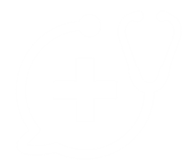 Sağlık sebepleri
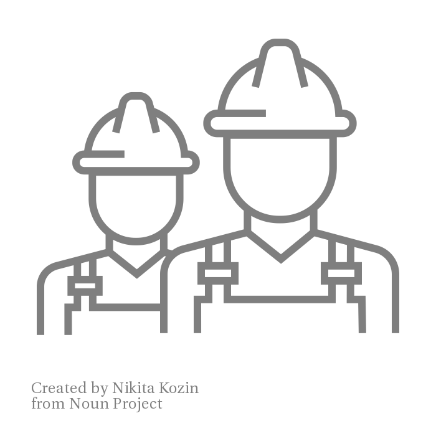 Ahlak ve iyi niyet kurallarına uymayan hal ve benzerleri
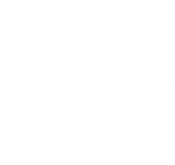 İşçi
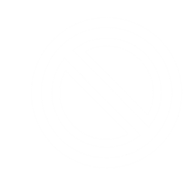 Zorlayıcı sebepler
15
[Speaker Notes: İşçinin Haklı Nedenle Derhal Fesih Hakkı
Süresi belirli olsun veya olmasın işçi, aşağıda yazılı hallerde iş sözleşmesini sürenin bitiminden önce veya bildirim süresini beklemeksizin feshedebilir: 
I. Sağlık sebepleri:
İş sözleşmesinin konusu olan işin yapılmasının işin niteliğinden doğan bir sebeple işçinin sağlığı veya yaşayışı için tehlikeli olması.
İşçinin sürekli olarak yakından ve doğrudan buluşup görüştüğü işveren yahut başka bir işçinin bulaşıcı veya işçinin işi ile bağdaşmayan bir hastalığa tutulması. 
II. Ahlak ve iyiniyet kurallarına uymayan haller ve benzerleri:
İşverenin iş sözleşmesi yapıldığı sırada bu sözleşmenin esaslı noktalarından biri hakkında yanlış vasıflar veya şartlar göstermek yahut gerçeğe uygun olmayan bilgiler vermek veya sözler söylemek suretiyle işçiyi yanıltması.
İşverenin işçinin veya ailesi üyelerinden birinin şeref ve namusuna dokunacak şekilde sözler söylemesi, davranışlarda bulunması veya işçiye cinsel tacizde bulunması.
İşverenin işçiye veya ailesi üyelerinden birine karşı sataşmada bulunması veya gözdağı vermesi yahut işçiyi veya ailesi üyelerinden birini kanuna karşı davranışa özendirmesi, kışkırtması, sürüklemesi yahut işçiye ve ailesi üyelerinden birine karşı hapsi gerektiren bir suç işlemesi yahut işçi hakkında şeref ve haysiyet kırıcı asılsız ağır isnad veya ithamlarda bulunması. 
İşçinin diğer bir işçi veya üçüncü kişiler tarafından işyerinde cinsel tacize uğraması ve bu durumu işverene bildirmesine rağmen gerekli önlemlerin alınmaması.
İşveren tarafından işçinin ücretinin kanun hükümleri veya sözleşme şartlarına uygun olarak hesap edilmemesi veya ödenmemesi.
Ücretin parça başına veya iş tutarı üzerinden ödenmesi kararlaştırılıp da işveren tarafından işçiye yapabileceği sayı ve tutardan az iş verildiği hallerde, aradaki ücret farkının zaman esasına göre ödenerek işçinin eksik aldığı ücretin karşılanmaması yahut çalışma şartlarının uygulanmaması.
III. Zorlayıcı sebepler:
İşçinin çalıştığı işyerinde bir haftadan fazla süre ile işin durmasını gerektirecek zorlayıcı sebeplerin ortaya çıkması.

* Ahlak ve iyiniyet kurallarına uymayan hallere dayanarak işçi veya işveren için tanınmış olan sözleşmeyi fesih yetkisi, iki taraftan birinin bu çeşit davranışlarda bulunduğunu diğer tarafın öğrendiği günden başlayarak altı iş günü geçtikten ve her halde fiilin gerçekleşmesinden itibaren bir yıl sonra kullanılamaz. Ancak işçinin olayda maddi çıkar sağlaması halinde bir yıllık süre uygulanmaz.]
İŞ SÖZLEŞMESİNİN DERHAL FESHİ
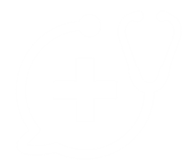 Sağlık sebepleri
Ahlak ve iyi niyet kurallarına uymayan hal ve benzerleri
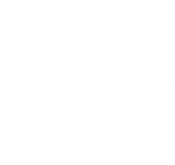 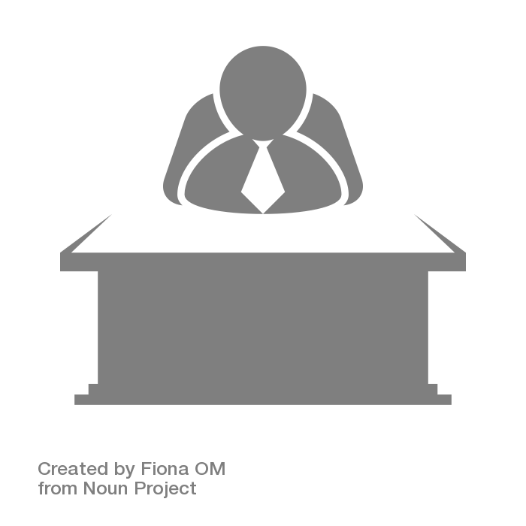 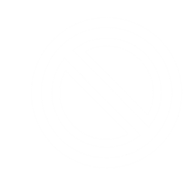 Zorlayıcı sebepler
İşçinin gözaltına alınması veya tutuklanması hali
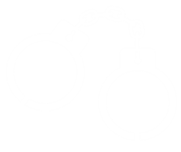 İşveren
16
[Speaker Notes: İşverenin Haklı Nedenle Derhal Fesih Hakkı
Süresi belirli olsun veya olmasın işveren, aşağıda yazılı hallerde iş sözleşmesini sürenin bitiminden önce veya bildirim süresini beklemeksizin feshedebilir:  
I- Sağlık sebepleri:
İşçinin kendi kastından veya derli toplu olmayan yaşayışından yahut içkiye düşkünlüğünden doğacak bir hastalığa yakalanması veya engelli hâle gelmesi durumunda, bu sebeple doğacak devamsızlığın ardı ardına üç iş günü veya bir ayda beş iş gününden fazla sürmesi.
İşçinin tutulduğu hastalığın tedavi edilemeyecek nitelikte olduğu ve işyerinde çalışmasında sakınca bulunduğunun Sağlık Kurulunca saptanması.
Birinci paragrafta sayılan sebepler dışında işçinin hastalık, kaza, doğum ve gebelik gibi hallerde işveren için iş sözleşmesini bildirimsiz fesih hakkı; belirtilen hallerin işçinin işyerindeki çalışma süresine göre İş Kanununun 17 nci maddesindeki bildirim sürelerini altı hafta aşmasından sonra doğar. Doğum ve gebelik hallerinde bu süre İş Kanununun 74 üncü maddesindeki sürenin bitiminde başlar.
II- Ahlak ve iyi niyet kurallarına uymayan haller ve benzerleri:
İş sözleşmesi yapıldığı sırada bu sözleşmenin esaslı noktalarından biri için gerekli vasıflar veya şartlar kendisinde bulunmadığı halde bunların kendisinde bulunduğunu ileri sürerek yahut gerçeğe uygun olmayan bilgiler veya sözler söyleyerek işçinin işvereni yanıltması. 
İşçinin, işveren yahut bunların aile üyelerinden birinin şeref ve namusuna dokunacak sözler sarf etmesi veya davranışlarda bulunması yahut işveren hakkında şeref ve haysiyet kırıcı asılsız ihbar ve isnadlarda bulunması.
İşçinin işverenin başka bir işçisine cinsel tacizde bulunması.
İşçinin işverene yahut onun ailesi üyelerinden birine yahut işverenin başka işçisine sataşması, işyerine sarhoş yahut uyuşturucu madde almış olarak gelmesi ya da işyerinde bu maddeleri kullanması.
İşçinin, işverenin güvenini kötüye kullanmak, hırsızlık yapmak, işverenin meslek sırlarını ortaya atmak gibi doğruluk ve bağlılığa uymayan davranışlarda bulunması.
İşçinin, işyerinde, yedi günden fazla hapisle cezalandırılan ve cezası ertelenmeyen bir suç işlemesi.
İşçinin işverenden izin almaksızın veya haklı bir sebebe dayanmaksızın ardı ardına iki işgünü veya bir ay içinde iki defa herhangi bir tatil gününden sonraki iş günü yahut bir ayda üç işgünü işine devam etmemesi.
İşçinin yapmakla ödevli bulunduğu görevleri kendisine hatırlatıldığı halde yapmamakta ısrar etmesi.
İşçinin kendi isteği veya savsaması yüzünden işin güvenliğini tehlikeye düşürmesi, işyerinin malı olan veya malı olmayıp da eli altında bulunan makineleri, tesisatı veya başka eşya ve maddeleri otuz günlük ücretinin tutarıyla ödeyemeyecek derecede hasara ve kayba uğratması.
III- Zorlayıcı sebepler: 
İşçiyi işyerinde bir haftadan fazla süre ile çalışmaktan alıkoyan zorlayıcı bir sebebin ortaya çıkması.
IV- İşçinin gözaltına alınması veya tutuklanması halinde devamsızlığının İş Kanununun 17 nci maddesindeki bildirim süresini aşması.

* Ahlak ve iyiniyet kurallarına uymayan hallere dayanarak işçi veya işveren için tanınmış olan sözleşmeyi fesih yetkisi, iki taraftan birinin bu çeşit davranışlarda bulunduğunu diğer tarafın öğrendiği günden başlayarak altı iş günü geçtikten ve her halde fiilin gerçekleşmesinden itibaren bir yıl sonra kullanılamaz. Ancak işçinin olayda maddi çıkar sağlaması halinde bir yıllık süre uygulanmaz.]
ENGELLİ VE ESKİ HÜKÜMLÜ ÇALIŞTIRMA
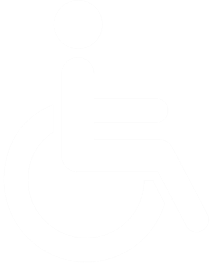 İşverenler, elli veya daha fazla işçi çalıştırdıkları özel sektör işyerlerinde yüzde üç engelli, kamu işyerlerinde ise yüzde dört engelli ve yüzde iki eski hükümlü işçiyi meslek, beden ve ruhi durumlarına uygun işlerde çalıştırmakla yükümlüdürler.
Aynı il sınırları içinde birden fazla işyeri bulunan işverenin bu kapsamda çalıştırmakla yükümlü olduğu işçi sayısı, toplam işçi sayısına göre hesaplanır.
17
[Speaker Notes: İşverenler, elli veya daha fazla işçi çalıştırdıkları özel sektör işyerlerinde yüzde üç engelli, kamu işyerlerinde ise yüzde dört engelli ve yüzde iki eski hükümlü işçiyi veya 21/6/1927 tarihli ve 1111 sayılı Askerlik Kanunu veya 16/6/1927 tarihli ve 1076 sayılı Yedek Subaylar ve Yedek Askeri Memurlar Kanunu kapsamına giren ve askerlik hizmetini yaparken 12/4/1991 tarihli ve 3713 sayılı Terörle Mücadele Kanununun 21 inci maddesinde sayılan terör olaylarının sebep ve tesiri sonucu malul sayılmayacak şekilde yaralananları meslek, beden ve ruhi durumlarına uygun işlerde çalıştırmakla yükümlüdürler. Aynı il sınırları içinde birden fazla işyeri bulunan işverenin bu kapsamda çalıştırmakla yükümlü olduğu işçi sayısı, toplam işçi sayısına göre hesaplanır.
Bu kapsamda çalıştırılacak işçi sayısının tespitinde belirli ve belirsiz süreli iş sözleşmesine göre çalıştırılan işçiler esas alınır. Kısmi süreli iş sözleşmesine göre çalışanlar, çalışma süreleri dikkate alınarak tam süreli çalışmaya dönüştürülür. Oranın hesaplanmasında yarıma kadar kesirler dikkate alınmaz, yarım ve daha fazla olanlar tama dönüştürülür. İşyerinin işçisi iken engelli hâle gelenlere öncelik tanınır.
İşverenler çalıştırmakla yükümlü oldukları işçileri Türkiye İş Kurumu aracılığı ile sağlarlar.]
ASKERLİK
Muvazzaf askerlik hizmeti dışında manevra veya herhangi bir sebeple silah altına alınan veyahut herhangi bir kanundan doğan çalışma ödevi yüzünden için işinden ayrılan işçinin, en az bir yıl çalışmış olması şartıyla,  sözleşmesi ayrıldığı günden başlayarak iki ay sonra işverence feshedilmiş sayılır.
Askerlik ödevinin sona ermesinden başlayarak iki ay içinde işe girmek isteyen işçi, işveren tarafından eski işleri veya benzeri işlerde boş yer varsa derhal, yoksa boşalacak ilk işe o andaki şartlarla işe alınmak zorundadır. 
İşe alınmayan işçiye üç aylık ücret tutarında tazminat ödenir.
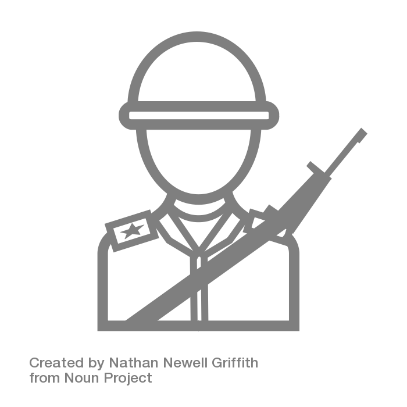 18
ÜCRET
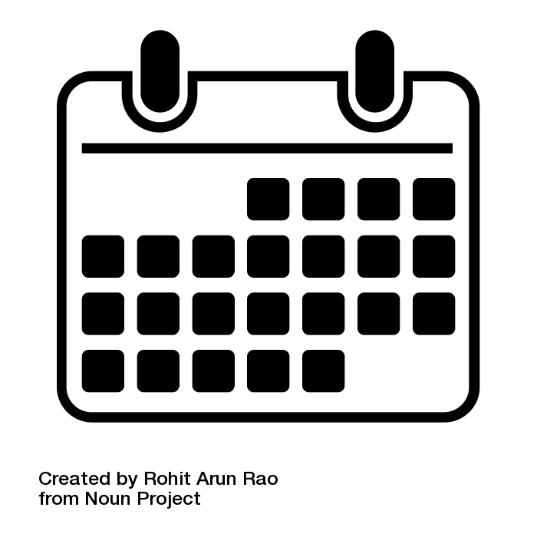 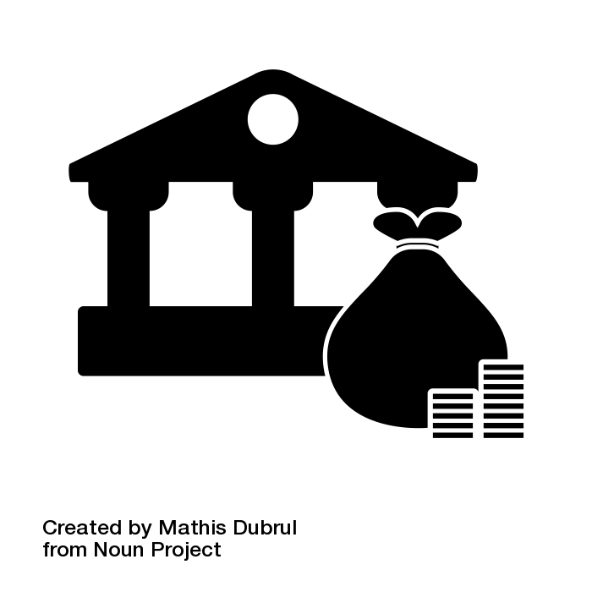 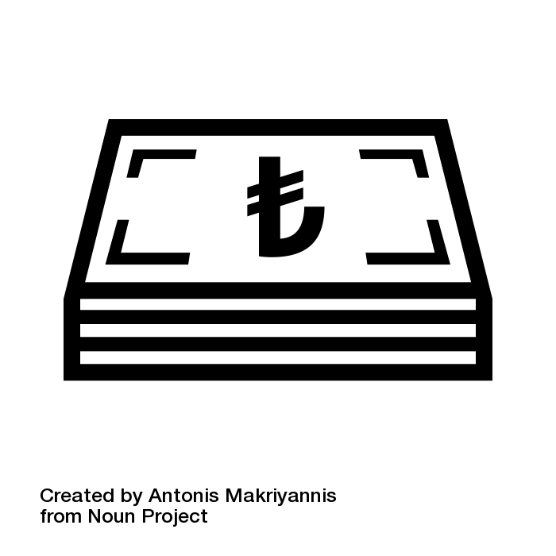 Türk parası olarak
banka hesabına 
(en az 5 işçi)
en geç ayda bir
19
[Speaker Notes: Genel anlamda ücret bir kimseye bir iş karşılığında işveren veya üçüncü kişiler tarafından sağlanan ve para ile ödenen tutardır. 
Ücret, prim, ikramiye ve bu nitelikteki her çeşit istihkak, yabancı para olarak kararlaştırılmış ise ödeme günündeki rayice göre Türk parası ile ödeme yapılabilir.
Emre muharrer senetle (bono ile), kuponla veya yurtta geçerli parayı temsil ettiği iddia olunan bir senetle veya diğer herhangi bir şekilde ücret ödemesi yapılamaz.
Ücret en geç ayda bir ödenir. İş sözleşmeleri veya toplu iş sözleşmeleri ile ödeme süresi bir haftaya kadar indirilebilir.
Meyhane ve benzeri eğlence yerleri ve perakende mal satan dükkân ve mağazalarda, buralarda çalışanlar hariç, ücret ödemesi yapılamaz.
Ücret alacaklarında zamanaşımı süresi beş yıldır.]
ÜCRET
Ücretin Gününde Ödenmemesi
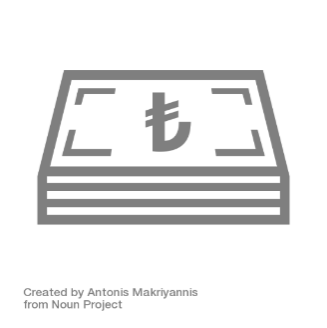 Ücreti ödeme gününden itibaren yirmi gün içinde mücbir bir neden dışında ödenmeyen işçi, iş görme borcunu yerine getirmekten kaçınabilir.
20
[Speaker Notes: Ücretin gününde ödenmemesi 
Ücreti ödeme gününden itibaren yirmi gün içinde mücbir bir neden dışında ödenmeyen işçi, iş görme borcunu yerine getirmekten kaçınabilir. Bu nedenle kişisel kararlarına dayanarak iş görme borcunu yerine getirmemeleri sayısal olarak toplu bir nitelik kazansa dahi grev olarak nitelendirilemez. Gününde ödenmeyen ücretler için mevduata uygulanan en yüksek faiz oranı uygulanır. Bu işçilerin bu nedenle iş akitleri çalışmadıkları için feshedilemez ve yerine yeni işçi alınamaz, bu işler başkalarına yaptırılamaz.]
ÜCRET
Ücret Kesme Cezası
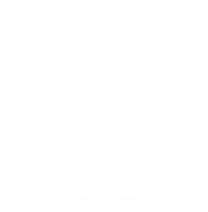 İşveren toplu sözleşme veya iş sözleşmelerinde gösterilmiş olan sebepler dışında işçiye ücret kesme cezası veremez.
21
[Speaker Notes: Ücret kesme cezası 
İşveren toplu sözleşme veya iş sözleşmelerinde gösterilmiş olan sebepler dışında işçiye ücret kesme cezası veremez. İşçi ücretlerinden ceza olarak yapılacak kesintilerin işçiye derhal sebepleriyle beraber bildirilmesi gerekir. İşçi ücretlerinden bu yolda yapılacak kesintiler bir ayda iki gündelikten veya parça başına yahut yapılan iş miktarına göre verilen ücretlerde işçinin iki günlük kazancından fazla olamaz. Bu paralar işçilerin eğitimi ve sosyal hizmetleri için kullanılıp harcanmak üzere Çalışma ve Sosyal Güvenlik Bakanlığı hesabına Bakanlıkça belirtilecek Türkiye'de kurulu bulunan ve mevduat kabul etme yetkisini haiz bankalardan birine, kesildiği tarihten itibaren bir ay içinde yatırılır. Her işveren işyerinde bu paraların ayrı bir hesabını tutmaya mecburdur. Birikmiş bulunan ceza paralarının nerelere ve ne kadar verileceği Çalışma ve Sosyal Güvenlik Bakanının başkanlık edeceği ve işçi temsilcilerinin de katılacağı bir kurul tarafından karara bağlanır. Bu kurulun kimlerden teşekkül edeceği, nasıl ve hangi esaslara göre çalışacağı çıkarılacak bir yönetmelikte gösterilir]
ÜCRET
Hafta Tatili Ücreti
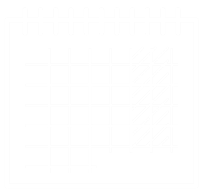 İşçilere tatil gününden önce belirlenen iş günlerinde çalışmış olmaları koşulu ile yedi günlük bir zaman dilimi içinde kesintisiz en az yirmidört saat dinlenme verilir. Bir iş karşılığı olmaksızın o günün ücreti tam olarak ödenir.
22
[Speaker Notes: Hafta tatili ücreti 
Bu Kanun kapsamına giren işyerlerinde, işçilere tatil gününden önce 63 üncü maddeye göre belirlenen iş günlerinde çalışmış olmaları koşulu ile yedi günlük bir zaman dilimi içinde kesintisiz en az yirmidört saat dinlenme (hafta tatili) verilir. Çalışılmayan hafta tatili günü için işveren tarafından bir iş karşılığı olmaksızın o günün ücreti tam olarak ödenir. 
Şu kadar ki; 
a) Çalışmadığı halde kanunen çalışma süresinden sayılan zamanlar ile günlük ücret ödenen veya ödenmeyen kanundan veya sözleşmeden doğan tatil günleri,
 b) Bir haftalık süre içinde kalmak üzere işveren tarafından verilen diğer izinlerle hekim raporuyla verilen hastalık ve dinlenme izinleri, Çalışılmış günler gibi hesaba katılır. Zorlayıcı ve ekonomik bir sebep olmadan işyerindeki çalışmanın haftanın bir veya birkaç gününde işveren tarafından tatil edilmesi halinde haftanın çalışılmayan günleri ücretli hafta tatiline hak kazanmak için çalışılmış sayılır. 
Bir işyerinde işin bir haftadan fazla bir süre ile tatil edilmesini gerektiren zorlayıcı sebepler ortaya çıktığı zaman, 24 ve 25 inci maddelerin (III) numaralı bentlerinde gösterilen zorlayıcı sebeplerden ötürü çalışılmayan günler için işçilere ödenen yarım ücret hafta tatili günü için de ödenir. Yüzde usulünün uygulandığı işyerlerinde hafta tatili ücreti işverence işçiye ödenir.]
ÜCRET
Genel Tatil Ücreti
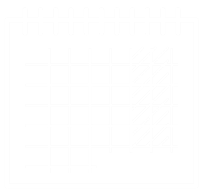 Kanunlarda ulusal bayram ve genel tatil günü olarak kabul edilen günlerde çalışmazlarsa o günün ücretleri tam olarak, tatil yapmayarak çalışırlarsa ayrıca çalışılan her gün için bir günlük ücret ödenir.
23
[Speaker Notes: Genel tatil ücreti 
Ulusal bayram ve genel tatil günlerinde işyerlerinde çalışılıp çalışılmayacağı toplu iş sözleşmesi veya iş sözleşmeleri ile kararlaştırılır. Sözleşmelerde hüküm bulunmaması halinde söz konusu günlerde çalışılması için işçinin onayı gereklidir. 
Bu Kanun kapsamına giren işyerlerinde çalışan işçilere, kanunlarda ulusal bayram ve genel tatil günü olarak kabul edilen günlerde çalışmazlarsa, bir iş karşılığı olmaksızın o günün ücretleri tam olarak, tatil yapmayarak çalışırlarsa ayrıca çalışılan her gün için bir günlük ücreti ödenir. Yüzde usulünün uygulandığı işyerlerinde işçilerin ulusal bayram ve genel tatil ücretleri işverence işçiye ödenir.]
ASGARİ ÜCRET
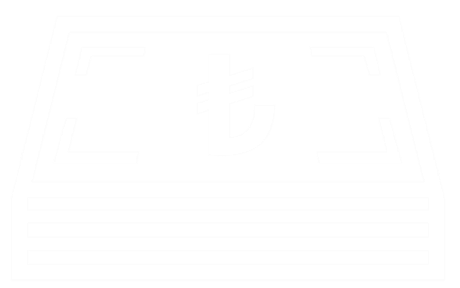 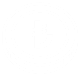 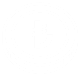 184,25 TL
2002
4.253,40 TL
2022
5.500,35 TL
2022
24
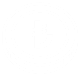 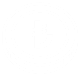 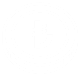 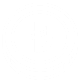 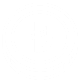 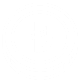 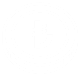 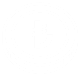 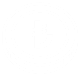 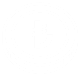 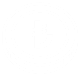 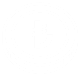 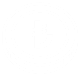 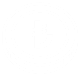 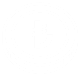 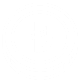 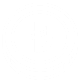 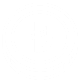 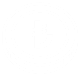 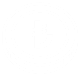 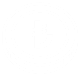 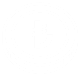 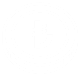 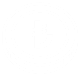 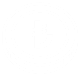 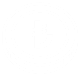 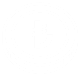 [Speaker Notes: İş sözleşmesi ile çalışan ve bu Kanunun kapsamında olan veya olmayan her türlü işçinin ekonomik ve sosyal durumlarının düzenlenmesi için Çalışma ve Sosyal Güvenlik Bakanlığınca Asgari Ücret Tespit Komisyonu aracılığı ile ücretlerin asgari sınırları en geç iki yılda bir belirlenir. Komisyon kararları kesindir. Kararlar Resmi Gazete’de yayımlanarak yürürlüğe girer.

Asgari ücret;
İlk defa 1936 tarihli 3008 sayılı İş Kanunu’nda düzenlenmekle birlikte, ilk defa 1951 yılında uygulanmaya başlanmıştır. 
1951-1967 yılları arasında yerel komisyonlarca; 1967-1974 yılları arasında ise merkezi asgari ücret komisyonu tarafından bölgesel farklılık esasına göre belirlenmiştir.
1974 yılından sonra ise tarım-sanayi ayrımına gidilmiş ve 16 yaşın altındakilere ve üstündekilere yönelik olarak ulusal düzeyde belirlenmeye başlanmıştır.
1989 yılında sektörel ayrımdan, 2013 yılında 16 yaş ayrımında vazgeçilmiştir.
Bugün itibarıyla bölge, sektör ve yaş ayrımına yer verilmeden belirlenmektedir. 
2022 yılından itibaren tüm işçilerin ücret gelirlerinin asgari ücrete kadar olan kısmından gelir ve damga vergileri kaldırılmıştır.]
ÇALIŞMA SÜRELERİ
Çalışma Süresi
Genel bakımdan çalışma süresi haftada en çok kırk beş saattir. Tarafların anlaşması ile haftalık çalışma süresi, işyerlerinde haftanın çalışılan günlerine, günde onbir saati aşmamak koşulu ile farklı şekilde dağıtılabilir.
Denkleştirme
İki aylık süre içinde işçinin haftalık ortalama çalışma süresi, normal haftalık çalışma süresini aşamaz. Denkleştirme süresi toplu iş sözleşmeleri ile dört aya kadar artırılabilir.
Telafi Çalışması
Ara Dinlenmesi
Günlük en çok çalışma süresini aşmamak koşulu ile günde üç saatten fazla olamaz.
4 saat veya daha kısa / 15 dk,
4 -7,5 saat / 30 dk,
7,5 saat ve üzeri / 60 dk
Ara dinlenmeleri çalışma süresinden sayılmaz.
Çalışma Süresinden 
Sayılan Haller
25
[Speaker Notes: Çalışma Süresi: 
Genel bakımdan çalışma süresi haftada en çok kırk beş saattir. 
Yer altı maden işlerinde çalışan işçilerin çalışma süresi; günde en çok yedi buçuk, haftada en çok otuz yedi buçuk saattir. 
Tarafların anlaşması ile haftalık normal çalışma süresi, işyerlerinde haftanın çalışılan günlerine, günde onbir saati aşmamak koşulu ile farklı şekilde dağıtılabilir. Bu halde, iki aylık süre içinde işçinin haftalık ortalama çalışma süresi, normal haftalık çalışma süresini aşamaz. Denkleştirme süresi toplu iş sözleşmeleri ile dört aya kadar artırılabilir. Turizm sektöründe dört aylık süre içinde işçinin haftalık ortalama çalışma süresi, normal haftalık çalışma süresini aşamaz; denkleştirme süresi toplu iş sözleşmeleri ile altı aya kadar artırılabilir. 

Telafi Çalışması: 
Zorunlu nedenler,
Ulusal bayram ve genel tatiller,
İşyerinde normal çalışma sürelerinin altında çalışılması veya tamamen tatil edilmesi, 
İşçinin talebi ile kendisine izin verilmesi hallerinde, 
işveren dört ay içinde çalışılmayan süreler için telafi çalışması yaptırabilir. Cumhurbaşkanı bu süreyi iki katına kadar artırmaya yetkilidir.
Telafi çalışmaları, günlük en çok çalışma süresini aşmamak koşulu ile günde üç saatten fazla olamaz. 
Tatil günlerinde telafi çalışması yaptırılamaz.

Günlük Çalışmanın Başlama ve Bitiş Saatleri: 
Günlük çalışmanın başlama ve bitiş saatleri ile dinlenme saatleri işyerlerinde işçilere duyurulur. İşin niteliğine göre işin başlama ve bitiş saatleri işçiler için farklı şekilde düzenlenebilir. (İK, 67)

Ara Dinlenmesi
Günlük çalışma süresinin ortalama bir zamanında o yerin gelenekleri ve işin gereğine göre ayarlanmak suretiyle işçilere; a) Dört saat veya daha kısa süreli işlerde onbeş dakika, b) Dört saatten fazla ve yedibuçuk saate kadar (yedibuçuk saat dahil) süreli işlerde yarım saat, 8446 c) Yedibuçuk saatten fazla süreli işlerde bir saat, Ara dinlenmesi verilir. Bu dinlenme süreleri en az olup aralıksız verilir. Ancak bu süreler, iklim, mevsim, o yerdeki gelenekler ve işin niteliği göz önünde tutularak sözleşmeler ile aralı olarak kullandırılabilir. Dinlenmeler bir işyerinde işçilere aynı veya değişik saatlerde kullandırılabilir. Ara dinlenmeleri çalışma süresinden sayılmaz.

Çalışma Süresinden Sayılan Haller: 
a) Yeraltında veya su altında çalışılan işlerde işçilerin asıl çalışma yerlerine inmeleri veya girmeleri ve bu yerlerden çıkmaları için gereken süreler. 
b) İşyerlerinden başka bir yerde çalıştırılmak üzere gönderilme halinde yolda geçen süreler. 
c) İşçinin işinde, her an iş görmeye hazır bir halde bulunduğu süreler. 
d) İşçinin işveren tarafından başka bir yere gönderilmesi veya işveren evinde veya bürosunda yahut işverenle ilgili herhangi bir yerde meşgul edilmesi suretiyle asıl işini yapmaksızın geçirdiği süreler. 
e) Süt izini için belirtilen süreler. 
f) Demiryolları, karayolları ve köprülerin yapılması, korunması ya da onarım ve tadilinde işe gidiş – işten dönüş süreleri (İK, 66)]
FAZLA ÇALIŞMA
Fazla Çalışma
Ülkenin genel yararları yahut işin niteliği veya üretimin artırılması gibi nedenlerle fazla çalışma yapılabilir. Fazla çalışma haftalık 45 saati aşan çalışmalardır.
Her bir saat fazla çalışma için verilecek ücret normal çalışma ücretinin saat başına düşen miktarının % 50 yükseltilmesi suretiyle ödenir.
Fazla Sürelerle Çalışma
Haftalık çalışma süresinin 45 saatin altında belirlendiği durumlarda ortalama haftalık çalışma süresini aşan ve 45 saate kadar yapılan çalışmalar fazla sürelerle çalışmalardır. 
her bir saat fazla çalışma için verilecek ücret normal çalışma ücretinin saat başına düşen miktarının % 25 yükseltilmesiyle ödenir.
26
[Speaker Notes: Fazla Çalışma
Ülkenin genel yararları yahut işin niteliği veya üretimin artırılması gibi nedenlerle fazla çalışma yapılabilir. Fazla çalışma, Kanunda yazılı koşullar çerçevesinde, haftalık kırkbeş saati aşan çalışmalardır. 63 üncü  madde hükmüne göre denkleştirme esasının uygulandığı hallerde, işçinin haftalık ortalama çalışma süresi, normal haftalık iş süresini aşmamak koşulu ile, bazı haftalarda toplam kırkbeş saati aşsa dahi bu çalışmalar fazla çalışma sayılmaz.
Her bir saat fazla çalışma için verilecek ücret normal çalışma ücretinin saat başına düşen miktarının yüzde elli yükseltilmesi suretiyle ödenir. 
Haftalık çalışma süresinin sözleşmelerle kırkbeş saatin altında belirlendiği durumlarda yukarıda belirtilen esaslar dahilinde uygulanan ortalama haftalık çalışma süresini aşan ve kırkbeş  saate kadar yapılan çalışmalar fazla sürelerle çalışmalardır. Fazla sürelerle çalışmalarda, her bir saat fazla çalışma için verilecek ücret normal çalışma ücretinin saat başına düşen miktarının yüzde yirmibeş yükseltilmesiyle ödenir. 
Fazla çalışma veya fazla sürelerle çalışma yapan işçi isterse, bu çalışmalar karşılığı zamlı ücret yerine, fazla çalıştığı her saat karşılığında bir saat otuz dakikayı, fazla sürelerle çalıştığı her saat karşılığında bir saat onbeş dakikayı serbest zaman olarak kullanabilir. 
İşçi hak ettiği serbest zamanı altı ay zarfında, çalışma süreleri içinde ve ücretinde bir kesinti olmadan kullanır. 
63 üncü maddenin son fıkrasında  yazılı sağlık nedenlerine dayanan kısa veya sınırlı süreli işlerde ve 69 uncu maddede belirtilen gece çalışmasında fazla çalışma yapılamaz. 
Fazla saatlerle çalışmak için işçinin onayının alınması gerekir. 
Fazla çalışma süresinin toplamı bir yılda ikiyüzyetmiş saatten fazla olamaz.
Bu Kanunun 42 nci ve 43 üncü maddelerinde sayılan hâller dışında yer altında maden işlerinde çalışan işçilere fazla çalışma yaptırılamaz. 
Yer altında maden işlerinde çalışan işçilere, bu Kanunun 42 nci ve 43 üncü maddelerinde sayılan hâllerde haftalık otuz yedi buçuk saati aşan her bir saat fazla çalışma için verilecek ücret, normal çalışma ücretinin saat başına düşen miktarının yüzde yüzden az olmamak üzere arttırılması suretiyle ödenir.
Fazla çalışma ve fazla sürelerle çalışmaların ne şekilde uygulanacağı çıkarılacak yönetmelikte gösterilir.]
GECE ÇALIŞMASI
Gece Süresi
En geç saat 20.00'de başlayarak en erken saat 06.00'ya kadar geçen ve her halde en fazla 11 saat süren dönemdir.
İşçilerin gece çalışmaları 7,5 saati geçemez. 
Turizm, özel güvenlik ve sağlık hizmeti yürütülen işlerde işçinin yazılı onayının alınması şartıyla 7,5 saatin üzerinde gece çalışması yaptırılabilir.
Gece Çalıştırma Yasağı
Sanayie ait işlerde 18 yaşını doldurmamış çocuk ve genç işçilerin gece çalıştırılması yasaktır. 
Kadın çalışanlar gece 7,5 saatten fazla çalıştırılamaz. Turizm, özel güvenlik ve sağlık hizmeti yürütülen işlerde, kadın çalışanın yazılı onayının alınması şartıyla 7,5 saatin üzerinde gece çalışması yaptırılabilir.
27
[Speaker Notes: «Gece" en geç saat 20.00'de başlayarak en erken saat 06.00'ya kadar geçen ve her halde en fazla onbir saat süren dönemdir.
Bazı işlerin niteliğine ve gereğine göre yahut yurdun bazı bölgelerinin özellikleri bakımından, çalışma hayatına ilişkin "gece" başlangıcının daha geriye alınması veya yaz ve kış saatlerinin  ayarlanması, yahut gün döneminin başlama ve bitme saatlerinin belirtilmesi suretiyle birinci fıkradaki hükmün uygulama şekillerini tespit etmek yahut bazı gece çalışmalarına herhangi bir oranda fazla ücret ödenmesi usulünü koymak veyahut gece işletilmelerinde ekonomik bir zorunluluk bulunmayan işyerlerinde işçilerin gece çalışmalarını yasak etmek üzere yönetmelikler çıkartılabilir. 
İşçilerin gece çalışmaları yedibuçuk saati geçemez. 
Ancak, turizm, özel güvenlik ve sağlık hizmeti yürütülen işlerde işçinin yazılı onayının alınması şartıyla yedi buçuk saatin üzerinde gece çalışması yaptırılabilir.
Gece ve gündüz işletilen ve nöbetleşe işçi postaları kullanılan işlerde, bir çalışma haftası gece çalıştırılan işçilerin, ondan sonra gelen ikinci çalışma haftası gündüz çalıştırılmaları suretiyle postalar sıraya konur. Gece ve gündüz postalarında iki haftalık nöbetleşme esası da uygulanabilir.
Postası değiştirilecek işçi kesintisiz en az onbir saat dinlendirilmeden diğer postada çalıştırılamaz. 

Gece Çalıştırma Yasağı
Sanayie ait işlerde onsekiz yaşını doldurmamış çocuk ve genç işçilerin gece çalıştırılması yasaktır. 
Onsekiz yaşını doldurmuş kadın işçilerin gece postalarında çalıştırılmasına ilişkin usul ve esaslar Sağlık Bakanlığının görüşü alınarak Çalışma ve Sosyal Güvenlik Bakanlığınca hazırlanacak bir yönetmelikte gösterilir.

Yönetmelikte;
İşyerine ulaşım
Belediye sınırları dışındaki her türlü işyeri işverenleri ile belediye sınırları içinde olmakla beraber, posta değişim saatlerinde toplu taşıma araçları ile gidip gelme zorluğu bulunan işyeri işverenleri, gece postalarında çalıştıracakları kadın çalışanları, sağlayacakları uygun araçlarla ikametgâhlarına en yakın merkezden, işyerine götürüp getirmekle yükümlüdür.

Sağlık gözetimi
Kadın çalışanların gece postalarında çalıştırılabilmeleri için, işe başlamadan önce, gece postalarında çalıştırılmalarında sakınca olmadığına ilişkin sağlık raporu işyerinde görevli işyeri hekiminden alınır.
Ayrıca işveren, işin devamı süresince, çalışanın özel durumunu, işyerinde maruz kalınan sağlık ve güvenlik risklerini de dikkate alarak işyeri hekimince belirlenen düzenli aralıklarla çalışanların sağlık muayenelerinin yapılmasını sağlar.

Gebelik ve analık durumunda çalıştırılma yasağı
Kadın çalışanlar, gebe olduklarının doktor raporuyla tespitinden itibaren doğuma kadar, emziren kadın çalışanlar ise doğum tarihinden başlamak üzere kendi mevzuatlarındaki hükümler saklı kalmak kaydıyla bir yıl süre ile gece postalarında çalıştırılamazlar.
Ancak emziren kadın çalışanlarda bu süre, anne veya çocuğun sağlığı açısından gerekli olduğunun işyerinde görevli işyeri hekiminden alınan raporla belgelenmesi halinde altı ay daha uzatılır.]
ANALIK HALİNDE ÇALIŞMA
Birinci doğumda 60 /  ikinci doğumda 120 / sonraki doğumlarda ise 180 gün
Doğumdan önce 8 /  doğumdan sonra 8 hafta olmak üzere toplam 16 hafta
Haftalık çalışma süresinin yarısı kadar ücretsiz izin
Analık izni
1 yaşından küçük çocukların emzirilmeleri için günde toplam 1,5  saat süt izni verilir. 
Hangi saatler arasında ve kaça bölünerek kullanılacağını işçi belirler. 
Bu süre günlük çalışma süresinden sayılır.
Ücretsiz
 izin
Süt izni
16 haftalık sürenin tamamlanmasından veya çoğul gebelik halinde 18 haftalık süreden sonra 6 aya kadar
28
[Speaker Notes: Analık halinde çalışma ve süt izni 
Kadın işçilerin doğumdan önce sekiz ve doğumdan sonra sekiz hafta olmak üzere toplam onaltı haftalık süre için çalıştırılmamaları esastır. Çoğul gebelik halinde doğumdan önce çalıştırılmayacak sekiz haftalık süreye iki hafta süre eklenir. 
Ancak, sağlık durumu uygun olduğu takdirde, doktorun onayı ile kadın işçi isterse doğumdan önceki üç haftaya kadar işyerinde çalışabilir. Bu durumda, kadın işçinin çalıştığı süreler doğum sonrası sürelere eklenir. 
Kadın işçinin erken doğum yapması halinde ise doğumdan önce kullanamadığı çalıştırılmayacak süreler, doğum sonrası sürelere eklenmek suretiyle kullandırılır. Doğumda veya doğum sonrasında annenin ölümü hâlinde, doğum sonrası kullanılamayan süreler babaya kullandırılır. 
Üç yaşını doldurmamış çocuğu evlat edinen eşlerden birine veya evlat edinene çocuğun aileye fiilen teslim edildiği tarihten itibaren sekiz hafta analık hâli izni kullandırılır.
Birinci fıkra uyarınca kullanılan doğum sonrası analık hâli izninin bitiminden itibaren çocuğunun bakımı ve yetiştirilmesi amacıyla ve çocuğun hayatta olması kaydıyla kadın işçi ile üç yaşını doldurmamış çocuğu evlat edinen kadın veya erkek işçilere istekleri hâlinde birinci doğumda altmış gün, ikinci doğumda yüz yirmi gün, sonraki doğumlarda ise yüz seksen gün süreyle haftalık çalışma süresinin yarısı kadar ücretsiz izin verilir. Çoğul doğum hâlinde bu sürelere otuzar gün eklenir. Çocuğun engelli doğması hâlinde bu süre üç yüz altmış gün olarak uygulanır. Bu fıkra hükümlerinden yararlanılan süre içerisinde süt iznine ilişkin hükümler uygulanmaz.
Yukarıda öngörülen süreler işçinin sağlık durumuna ve işin özelliğine göre doğumdan önce ve sonra gerekirse artırılabilir. Bu süreler hekim raporu ile belirtilir.
Hamilelik süresince kadın işçiye periyodik kontroller için ücretli izin verilir. 
Hekim raporu ile gerekli görüldüğü takdirde, hamile kadın işçi sağlığına uygun daha hafif işlerde çalıştırılır. Bu halde işçinin ücretinde bir indirim yapılmaz. 
İsteği halinde kadın işçiye, onaltı haftalık sürenin tamamlanmasından veya çoğul gebelik halinde onsekiz haftalık süreden sonra altı aya kadar ücretsiz izin verilir. Bu izin, üç yaşını doldurmamış çocuğu evlat edinme hâlinde eşlerden birine veya evlat edinene verilir. Bu süre, yıllık ücretli izin hakkının hesabında dikkate alınmaz.
Kadın işçilere bir yaşından küçük çocuklarını emzirmeleri için günde toplam birbuçuk saat süt izni verilir. Bu sürenin hangi saatler arasında ve kaça bölünerek kulllanılacağını işçi kendisi belirler. Bu süre günlük çalışma süresinden sayılır.
Bu madde hükümleri iş sözleşmesi ile çalışan ve bu Kanunun kapsamında olan veya olmayan her türlü işçi için uygulanır.]
DOĞUM SONRASI KISMİ SÜRELİ ÇALIŞMA
Kısmi Süreli Çalışma
Analık izni veya ücretsiz izinlerin bitiminden sonra mecburi ilköğretim çağının başladığı tarihi takip eden ay başına kadar ebeveynlerden biri kısmi süreli çalışma talebinde bulunabilir. 
Bu talep işveren tarafından karşılanır ve geçerli fesih nedeni sayılmaz. 
Üç yaşını doldurmamış bir çocuğu eşiyle birlikte veya münferiden evlat edinenler de çocuğun fiilen teslim edildiği tarihten itibaren bu haktan faydalanır.
Uygulama Esasları
Kısmi süreli çalışmaya başlayan işçi, aynı çocuk için bir daha bu haktan faydalanmamak üzere tam zamanlı çalışmaya dönebilir. 
Kısmi süreli çalışmaya geçen işçinin tam zamanlı çalışmaya başlaması durumunda yerine işe alınan işçinin iş sözleşmesi kendiliğinden sona erer. 
Bu haktan faydalanmak veya tam zamanlı çalışmaya geri dönmek isteyen işçi işverene bunu en az bir ay önce yazılı olarak bildirir. 
Ebeveynlerden birinin çalışmaması hâlinde, çalışan eş kısmi süreli çalışma talebinde bulunamaz.
29
[Speaker Notes: İşçi, analık izninin ve ücretsiz izinlerin bitiminden itibaren çocuğun mecburi ilköğretim çağının başladığı tarihi takip eden ay başına kadar herhangi bir zamanda kısmi süreli çalışma talebinde bulunabilir.
Kısmi süreli çalışma talebi, 6 aya kadar ücretsiz izin süresi kesilerek de yapılabilir. Ücretsiz iznin tamamının kullanılması şartı aranmaz. 
Kısmi süreli çalışma talebi, bu haktan faydalanmaya başlamadan en az bir ay önce işçi tarafından yazılı olarak işverene bildirilir.
İşçi, eşinin çalıştığına dair belgeyi kısmi süreli çalışma talebine eklemek zorundadır. Ebeveynlerden birinin çalışmaması hâlinde, çalışan eş kısmi süreli çalışma talebinde bulunamaz.  Ancak, ebeveynlerden birinin çalışma şartı;
a) Ebeveynlerden birinin sürekli bakım ve tedavisini gerektiren bir hastalığının olması ve bu hastalığın tam teşekküllü hastane ya da üniversite hastanesinden alınacak doktor raporuyla belgelendirilmesi,
b) Velayetin mahkemece eşlerden birine verilmesi hâlinde çocuğun velayetine sahip ebeveynin talepte bulunması, 
c) Üç yaşını doldurmamış bir çocuğun münferiden evlat edinilmesi,
hâllerinde aranmaz.
Kısmi süreli çalışma;
a) Özel sağlık kuruluşlarında ilgili mevzuat uyarınca mesul müdür, sorumlu hekim, laboratuvar sorumlusu ve sağlık hizmetinden sayılan işlerde tam zamanlı çalışması öngörülenler tarafından yerine getirilen işlerde,
b) Nitelikleri dolayısıyla sürekli çalıştıkları için durmaksızın birbiri ardına postalar hâlinde işçi çalıştırılarak yürütülen sanayiden sayılan işlerde,
c) Nitelikleri dolayısıyla bir yıldan az süren mevsimlik, kampanya veya taahhüt işlerinde,
ç) İş süresinin haftanın çalışma günlerine bölünmesi suretiyle yürütülmesine nitelikleri bakımından uygun olmayan işlerde,
işverenin uygun bulması hâlinde yapılabilir.]
ÇALIŞTIRMA YAŞI
14 yaşını doldurmuş ve zorunlu ilköğretim çağını tamamlamış olan çocuklar
15 yaşını doldurmamış çocukların çalıştırılması yasaktır.
Çalıştırma yaşı
Hafif işler
Zorunlu ilköğretim çağını tamamlamış ve örgün eğitime devam etmeyen çocukların çalışma saatleri günde 7 ve haftada 35 saatten; sanat, kültür ve reklam faaliyetlerinde çalışanların ise günde 5 ve haftada 30 saatten fazla olamaz. Bu süre, 15 yaşını tamamlamış çocuklar için günde 8 ve haftada 40 saate kadar artırılabilir.
Sanat, kültür ve ve reklam faaliyetleri
Çalışma süreleri
14 yaşını doldurmamış çocuklar
30
[Speaker Notes: Çalıştırma yaşı ve çocukları çalıştırma yasağı
On beş yaşını doldurmamış çocukların çalıştırılması yasaktır. Ancak, on dört yaşını doldurmuş ve zorunlu ilköğretim çağını tamamlamış olan çocuklar; bedensel, zihinsel, sosyal ve ahlaki gelişmelerine ve eğitime devam edenlerin okullarına devamına engel olmayacak hafif işlerde çalıştırılabilirler. On dört yaşını doldurmamış çocuklar ise bedensel, zihinsel, sosyal ve ahlaki gelişmelerine ve eğitime devam edenlerin okullarına devamına engel olmayacak sanat, kültür ve reklam faaliyetlerinde yazılı sözleşme yapmak ve her bir faaliyet için ayrı izin almak şartıyla çalıştırılabilirler.
Çocuk ve genç işçilerin işe yerleştirilmelerinde ve çalıştırılabilecekleri işlerde güvenlik, sağlık, bedensel, zihinsel ve psikolojik gelişmeleri, kişisel yatkınlık ve yetenekleri dikkate alınır. Çocuğun gördüğü iş onun okula gitmesine, mesleki eğitiminin devamına engel olamaz, onun derslerini düzenli bir şekilde izlemesine zarar veremez.
Onsekiz yaşını doldurmamış çocuk ve genç işçiler bakımından yasak olan işler ile onbeş yaşını tamamlamış, ancak onsekiz yaşını tamamlamamış genç işçilerin çalışmasına izin verilecek işler, on dört yaşını doldurmuş ve zorunlu ilköğretim çağını tamamlamış çocukların çalıştırılabilecekleri hafif işler, onaltı yaşını doldurmuş fakat onsekiz yaşını bitirmemiş genç işçilerin hangi çeşit işlerde çalıştırılabilecekleri ve çalışma koşulları Çalışma ve Sosyal Güvenlik Bakanlığı tarafından altı ay içinde çıkarılacak bir yönetmelikle belirlenir.
Zorunlu ilköğretim çağını tamamlamış ve örgün eğitime devam etmeyen çocukların çalışma saatleri günde yedi ve haftada otuz beş saatten; sanat, kültür ve reklam faaliyetlerinde çalışanların ise günde beş ve haftada otuz saatten fazla olamaz. Bu süre, on beş yaşını tamamlamış çocuklar için günde sekiz ve haftada kırk saate kadar artırılabilir.
Okul öncesi çocuklar ile okula devam eden çocukların eğitim dönemindeki çalışma süreleri, eğitim saatleri dışında olmak üzere, en fazla günde iki saat ve haftada on saat olabilir. Okulun kapalı olduğu dönemlerde çalışma süreleri yukarıda dördüncü fıkrada öngörülen süreleri aşamaz.
Sanat, kültür ve reklam faaliyetlerinin kapsamı, bu faaliyetlerde çalışacak çocuklara çalışma izni verilmesi, yaş grupları ve faaliyet türlerine göre çalışma ve dinlenme süreleri ile çalışma ortamı ve şartları, ücretin ödenmesine ilişkin usul ve esaslar ile diğer hususlar Aile ve Sosyal Hizmetler Bakanlığı, Kültür ve Turizm Bakanlığı, Sağlık Bakanlığı, Millî Eğitim Bakanlığı ile Radyo ve Televizyon Üst Kurulunun görüşleri alınarak Çalışma ve Sosyal Güvenlik Bakanlığı tarafından çıkarılacak yönetmelikle belirlenir.]
YILLIK ÜCRETLİ İZİN HAKKI
İşyerinde işe başladığı günden itibaren en az bir yıl çalışmış olan işçilere yıllık ücretli izin verilir.
Yıllık izin bir bölümü 10 günden aşağı olmamak üzere bölümler hâlinde kullanılabilir.
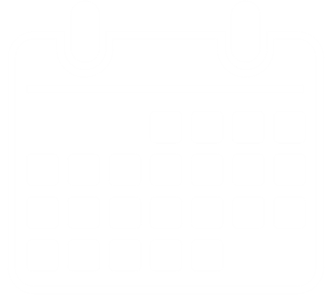 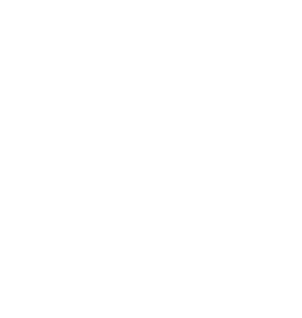 31
[Speaker Notes: On sekiz ve daha küçük yaştaki işçilerle elli ve daha yukarı yaştaki işçilere verilecek yıllık ücretli izin süresi yirmi günden az olamaz.
Yıllık ücretli izin günlerinin hesabında izin süresine rastlayan ulusal bayram, hafta tatili ve genel tatil günleri izin süresinden sayılmaz.
Yıllık ücretli iznini kullanmakta olan işçinin izin süresi içinde ücret karşılığı bir işte çalıştığı anlaşılırsa, bu izin süresi içinde kendisine ödenen ücret işveren tarafından geri alınabilir.
Yer altı işlerinde çalışan işçilerin yıllık ücretli izin süreleri dörder gün arttırılarak uygulanır.

Yıllık ücretli izne hak kazanma ve izni kullanma dönemi 
Yıllık ücretli izine hak kazanmak için gerekli sürenin hesabında işçilerin, aynı işverenin bir veya çeşitli işyerlerinde çalıştıkları süreler birleştirilerek göz önüne alınır. 

Yıllık izin bakımından çalışılmış gibi sayılan haller 
İşçinin uğradığı kaza veya tutulduğu hastalıktan ötürü işine gidemediği günler 
 Kadın işçilerin 74 üncü madde gereğince doğumdan önce ve sonra çalıştırılmadıkları günler.
c) İşçinin muvazzaf askerlik hizmeti dışında manevra veya herhangi bir kanundan dolayı ödevlendirilmesi sırasında işine gidemediği günler (Bu sürenin yılda 90 günden fazlası sayılmaz.).
d) Çalışmakta olduğu işyerinde zorlayıcı sebepler yüzünden işin aralıksız bir haftadan çok tatil edilmesi sonucu olarak işçinin çalışmadan geçirdiği zamanın onbeş günü (işçinin yeniden işe başlaması şartıyla). 
e) Çalışma süresinden sayılan haller.
f) Hafta tatili, ulusal bayram, genel tatil günleri.
g) 3153 sayılı Kanuna dayanılarak çıkarılan yönetmeliğe göre röntgen muayenehanelerinde çalışanlara pazardan başka verilmesi gereken yarım günlük izinler. (
h) İşçilerin arabuluculuk toplantılarına katılmaları, hakem kurullarında bulunmaları, bu kurullarda işçi temsilciliği görevlerini yapmaları, çalışma hayatı ile ilgili mevzuata göre kurulan meclis, kurul, komisyon ve toplantılara yahut işçilik konuları ile ilgili uluslararası kuruluşların konferans, kongre veya kurullarına işçi veya sendika temsilcisi olarak katılması sebebiyle işlerine devam edemedikleri günler.
ı) Mazeret izni süreleri,
j) İşveren tarafından verilen diğer izinler .
k) Bu Kanunun uygulanması sonucu olarak işçiye verilmiş bulunan yıllık ücretli izin süresi.

Yıllık ücretli iznin uygulanması 
Yıllık ücretli izin işveren tarafından bölünemez. İşveren tarafından yıl içinde verilmiş bulunan diğer ücretli ve ücretsiz izinler veya dinlenme ve hastalık izinleri yıllık izne mahsup edilemez. Yıllık ücretli izin günlerinin hesabında izin süresine rastlayan ulusal bayram, hafta tatili ve genel tatil günleri izin süresinden sayılmaz. 

Yıllık izin ücreti 
İşveren, yıllık ücretli iznini kullanan her işçiye, yıllık izin dönemine ilişkin ücretini ilgili işçinin izine başlamasından önce peşin olarak ödemek veya avans olarak vermek zorundadır. Yıllık ücretli izin süresine rastlayan hafta tatili, ulusal bayram ve genel tatil ücretleri ayrıca ödenir.

Sözleşmenin sona ermesinde izin ücreti
İş sözleşmesinin, herhangi bir nedenle sona ermesi halinde  işçinin hak kazanıp da kullanmadığı yıllık izin sürelerine ait ücreti, sözleşmenin sona erdiği tarihteki ücreti  üzerinden kendisine veya hak sahiplerine ödenir. Bu ücrete ilişkin zamanaşımı iş sözleşmesinin sona erdiği tarihten itibaren başlar.]
MAZERET İZNİ
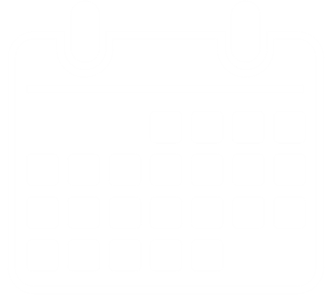 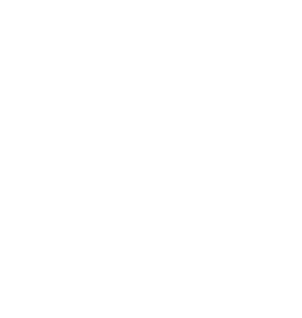 32
[Speaker Notes: İşçiye; evlenmesi veya evlat edinmesi ya da ana veya babasının, eşinin, kardeşinin, çocuğunun ölümü hâlinde üç gün, eşinin doğum yapması hâlinde ise beş gün ücretli izin verilir.
İşçilerin en az yüzde yetmiş oranında engelli veya süreğen hastalığı olan çocuğunun tedavisinde, hastalık raporuna dayalı olarak ve çalışan ebeveynden sadece biri tarafından kullanılması kaydıyla, bir yıl içinde toptan veya bölümler hâlinde on güne kadar ücretli izin verilir.]
ZAMANAŞIMI SÜRESİ
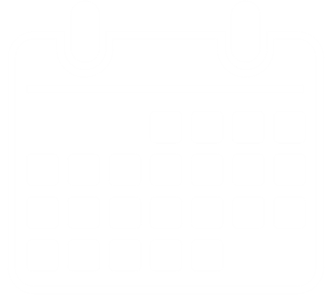 33
KIDEM TAZMİNATI
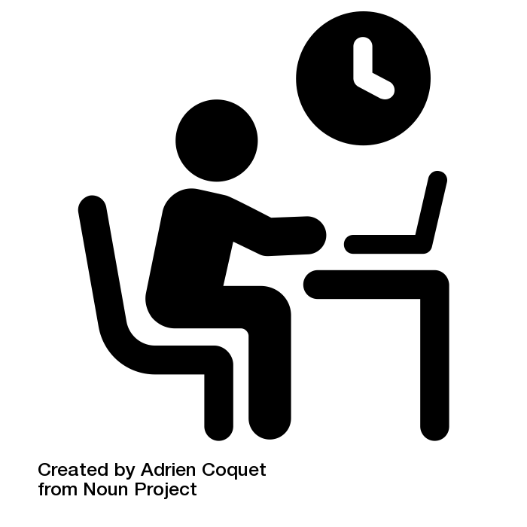 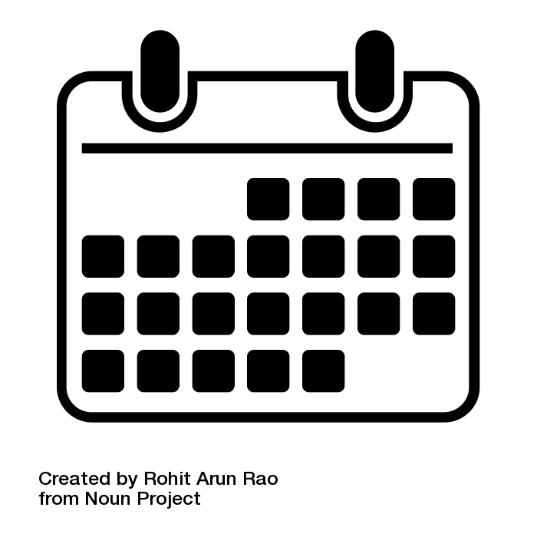 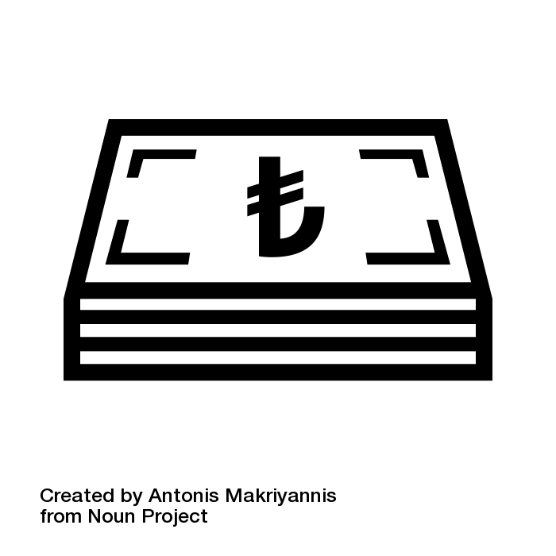 İşveren tarafından 25/2 md. gösterilen nedenler dışında
İşçi tarafından 24 md. uyarınca
Muvazzaf askerlik hizmeti
Yaşlılık, emeklilik veya malullük aylığı yahut toptan ödeme
Sigortalılık süresini ve prim ödeme gün sayısını tamamlayarak
Kadın işçinin evlendiği tarihten itibaren bir yıl içerisinde
Ölüm
her geçen tam yıl için
30 günlük ücreti ödenir.
34
[Speaker Notes: İşçilerin hizmet akidlerinin;
1- İşveren tarafından bu Kanunun 25. maddesinin II numaralı bendinde gösterilen nedenler dışında,
2- İşçi tarafından bu Kanunun 24. maddesi uyarınca,
3- Muvazzaf askerlik hizmeti dolayısı ile,
4- Bağlı bulundukları Kanunla kurulu kurum veya sandıklardan, yaşlılık, emeklilik veya malüllük aylığı ya da toptan ödeme almak amacıyla,
5- 5510 sayılı Kanunun Geçici 9. maddesinde öngörülen yaşlar dışında kalan diğer şartları veya 506 sayılı Kanunun Geçici 81. maddesine göre yaşlılık aylığı bağlanması için öngörülen sigortalılık süresini ve prim ödeme gün sayısını tamamlayarak kendi istekleriyle işten ayrılmaları nedeniyle,
feshedilmesi veya kadının evlendiği tarihten itibaren bir yıl içerisinde kendi arzusu ile sona erdirmesi veya işçinin ölümü nedeniyle son bulması hallerinde, işçinin işe başladığı tarihten itibaren hizmet akdinin devamı süresince her geçen tam yıl için işverence işçiye 30 günlük ücreti tutarında kıdem tazminatı ödeneceği, bir yıldan artan süreler içinde aynı oran üzerinden ödeme yapılacağı ve bu 30 günlük sürenin hizmet akidleri veya toplu iş sözleşmeleri ile işçi lehine artırılabileceği öngörülmüştür.
Toplu sözleşmelerle ve hizmet akitleriyle belirlenen kıdem tazminatlarının yıllık miktarı, Devlet Memurları Kanununa tabi en yüksek Devlet memuruna (Cumhurbaşkanlığı İdari İşler Başkanı) 5434 sayılı T.C. Emekli Sandığı Kanunu hükümlerine göre bir hizmet yılı için ödenecek azami emeklilik ikramiyesini geçemez.
1 Temmuz 2022 – 31 Aralık 2022 tarihleri arasında işçilere ödenecek Kıdem Tazminatının Tavanı 15.371,40₺ TL’dir.]
[Speaker Notes: ***Bu bölüme giren notlar, Garamond 12 pt olarak yazılır.***]